Human Computer Interaction
Monday, June 6, 2011
Human-Computer
Interaction
Design, evaluation, implementation
Interaction betweenusers and computers;user interfaces
Computer science,behavioural science,design
[Speaker Notes: Lots of interesting information and links via Wikipedia
http://en.wikipedia.org/wiki/Human%E2%80%93computer_interaction]
What’s Wrong With This Picture?
http://www.danlockton.co.uk/research/images/hincmanbench.jpg
What’s Wrong With This Picture?
http://images.amazon.com/images/P/0385267746.01.LZZZZZZZ.jpg
What’s Wrong With This Picture?
http://www.tubz.com/images/porcher/imgLarge1380.jpg
What’s Wrong With This Picture?
http://yeskarthi.files.wordpress.com/2007/05/emi.jpg
What’s Wrong With This Picture?
http://static.flickr.com/51/169941715_d767577f64_o.jpg
What’s Wrong With This Picture?
http://www.kitchencontraptions.com/archives/pictures/smeg-double-oven-stainless-steel-range.jpg
Why Buttons Go Bad (Bridging Design and Engineering with HCI)
http://www.youtube.com/watch?v=X5WXaUQtPRs
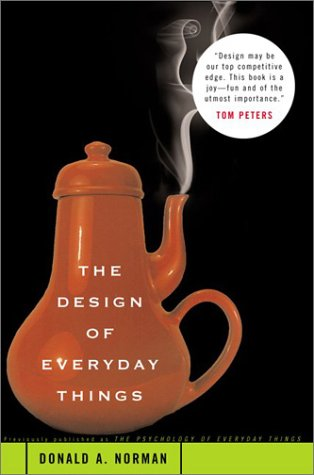 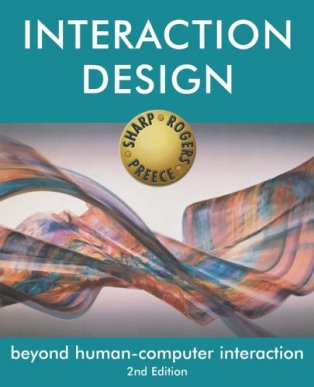 [Speaker Notes: Great books to check out (and what most of these notes are based on):
The Design of Everyday Things by Norman (< $15)
http://www.amazon.ca/Design-Everyday-Things-Don-Norman/dp/0465067107
Interaction Design: Beyond Human Computer Interaction by Sharp/Rogers/Pierce (~$60)
http://www.amazon.ca/Interaction-Design-Beyond-Human-Computer/dp/0470018666/ref=sr_1_1?s=books&ie=UTF8&qid=1307383426&sr=1-1]
Seven Stages of Action
Form goal.
Form intention.
Specify action.
Execute action.
Perceive world state.
Interpret world state.
Evaluate the outcome.
[Speaker Notes: Why are some tasks difficult to do? To answer this, we need to “know what happens when someone does something. We need to examine the structure of an action.”]
Seven Stages of Action
Form goal.
Form intention.
Specify action.
Execute action.
Perceive world state.
Interpret world state.
Evaluate the outcome.
Goal
Execution
Evaluation
[Speaker Notes: The seven stages form an approximate model
First one is about the goal (some notion about what you want to accomplish)
Next three (2-4) are about execution (do something to the world / take action)
Final three (5-7) are about evaluation (check whether the goal was met)]
Seven Stages of Action - Example
Goal: Get more light to read at dusk.
Action needed: push button on lamp.
Specify how to move body to push button.
Perform action sequence to push button.
Perceive whether there is more light in room.
Decide whether the lamp turned on.
Decide whether the resulting amount of light is sufficient.
Resulting Design Questions
How easily can one...
Determine the function of the device?
Tell what actions are possible?
Determine mapping from intention to physical movement?
Perform the action?
Tell if the system is in the desired state?
Determine mapping from system state to interpretation?
Tell what state the system is in?
[Speaker Notes: These are related to the four principles of design discussed next]
Principles of Design
1. Provide a good conceptual model.
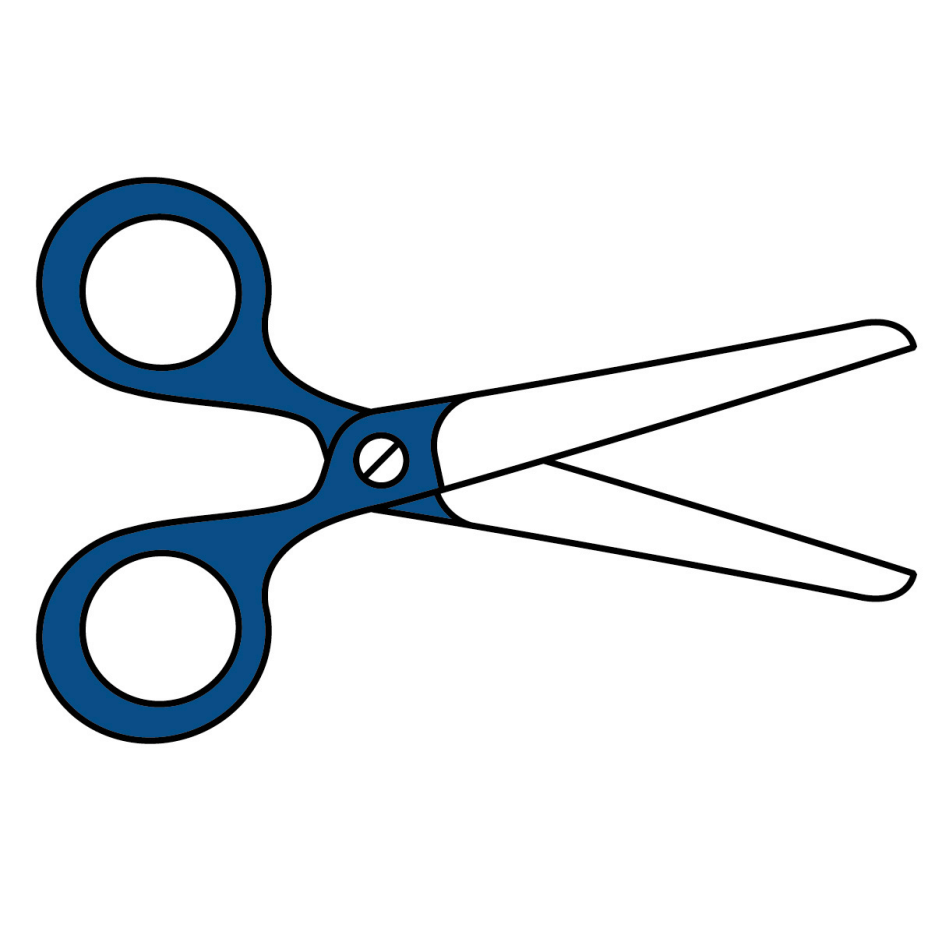 [Speaker Notes: Allows us to predict the effects of our actions.
Get clues from constraints, and from the visible structure, on how a device works.
That is, find “ways of restricting the kinds of user interaction that can take place at a given moment.”
Example - scissors. The size of the holes suggests how to put your fingers in, and based on how they look, they can only be moved in one way (open and closed).
Concept of mental models is closely related
Computer examples:
A computer on its own does not have a good conceptual model – you can’t tell what it does by looking it (the only exception is that the keyboard gives clues about how to enter words, and you may be able to argue that a monitor must be for viewing things)
Gray out menu items that are currently unavailable
USB devices can only be plugged in one way

Image: http://www.abcteach.com/free/s/scissors1brgb.jpg]
Principles of Design
2. Make things visible.
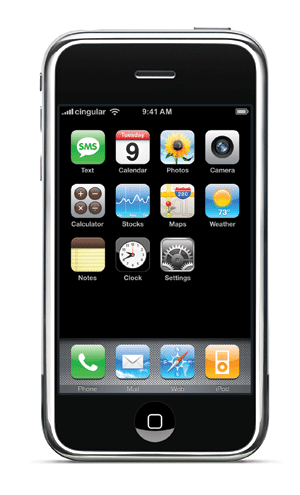 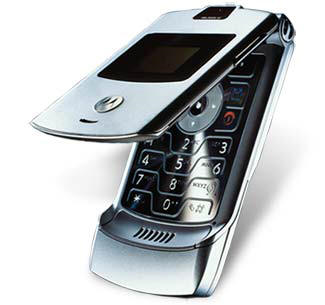 [Speaker Notes: Office phones from ten years ago (and maybe still today?) are good examples of NOT making things visible.
So many things you can do, from conference calls to transfers, etc 
It’s usually not clear how to do it, and many calls are dropped as a result!
Are modern cell phones any better?
Perhaps some, like the iPhone, can make things more clear due to the complex interface
More basic phones can be really hard to use
Sensor based interaction is sometimes really hard to figure out, especially when you can’t see what to do
Ever waved your hand under a faucet for what seems like forever until you either finally get water flowing or give up and try another one?
Computer example
Don’t hide important functions in obscure menus and shortcuts (Microsoft’s ribbon feature helped improve this)

Images: http://weblogs.cltv.com/features/health/livinghealthy/cell-phones.jpg and http://www.mapds.com.au/newsletters/0807/iphone_home.gif]
Principles of Design
3. Create natural mappings.
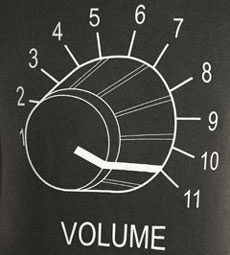 [Speaker Notes: Have a relationship between how controls work and what happens in the real world.
Take advantage of physical analogies and cultural standards.
E.g. To move something up, you move the control up
Computer example
Increasing a number by sliding right or turning clockwise
The garbage can on the desktop helps us create a mental model of deleting files (throwing them out)

Image: http://www.uncrate.com/men/images/2006/06/paul-frank-volume-tee.jpg]
Principles of Design
4. Provide feedback.
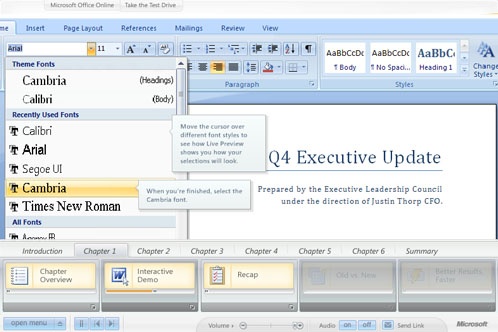 [Speaker Notes: This means giving the user information about what action has actually been done and what result has been accomplished.
An interesting example is imagining talking to someone without being able to hear your voice, or writing without hearing/feeling the pencil on the paper
Even delays can mess up feedback – imagine playing a note on a guitar and have nothing happen for several seconds
“Feedback is about sending back information about what action has been done what has been accomplished, allowing the person to continue with the activity.”
Computer examples:
Typing on a touch screen without audio or tactile feedback is hard
Not knowing whether saving a document actually worked (show us that it did, even if it’s subtle)

Image: http://www.ivantodorov.com/blog/wp-content/070128/office5.jpg]
Principles of Design
5. Be consistent.
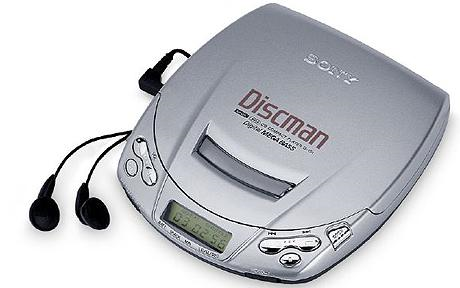 [Speaker Notes: “This refers to designing interfaces to have similar operations and use similar elements for achieving similar tasks.”
Your interface should follow some set of rules (e.g. The same operation selects various objects of different types)
Consistent interfaces are easier to learn and remember
Computer examples:
Highlighting objects and text should always use the same mouse button (say, left) – it would be inconsistent to force the user to use the right mouse button for just one kind of object
Map individual buttons to single operations in simple applications, or “create categories of commands that can be mapped into subsets of operations.”

Image: http://www.telegraph.co.uk/technology/3659992/Portable-CD-players-make-a-comeback.html]
Principles of Design
6. Consider affordances.
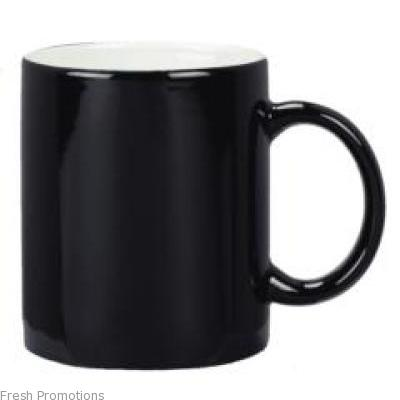 [Speaker Notes: “Affordance is a term used to refer to an attribute of an object that allows people to know how to use it.”
Related to conceptual models (physical constraints), which can be used to afford (or give a clue) about how something works
Door handles afford pulling, cup handles afford grasping, etc
Computer examples:
Usually perceived affordances rather than physical (learned conventions)
When looking at an icon it should be obvious it can be clicked
Scrollbars should afford being moved up and down
Buttons should afford being pushed

Image: http://www.freshpromotions.com.au/mugs/ceramic-mugs/contrast-can-mug.html]
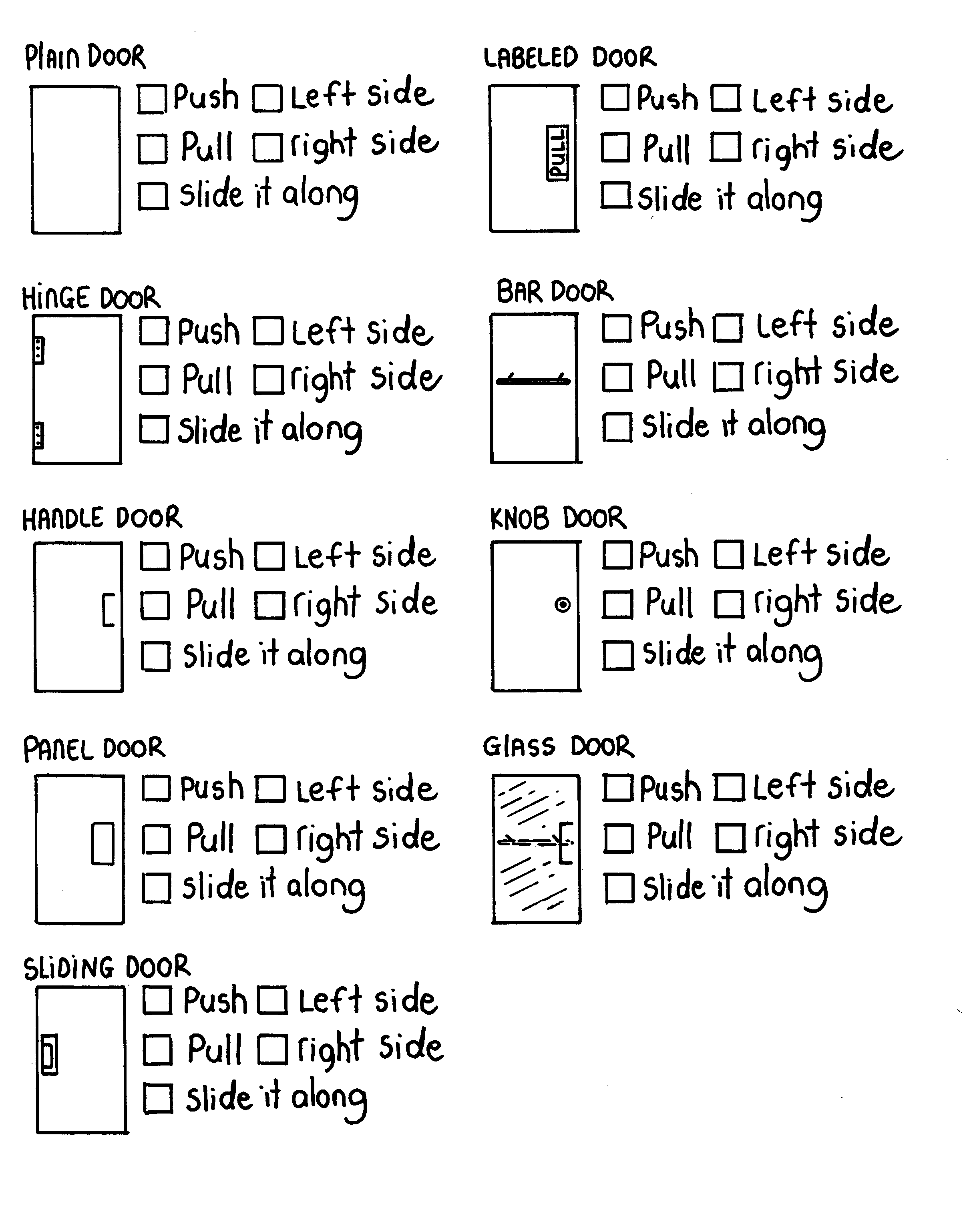 [Speaker Notes: How obvious is it to know how to open these doors?
For those with labels... Is it really reasonable that such a simple device (a DOOR) needs a manual??

Image from CS Unplugged activity on human interface design
http://csunplugged.com/human-interface-design]
Cognition: Understanding Users
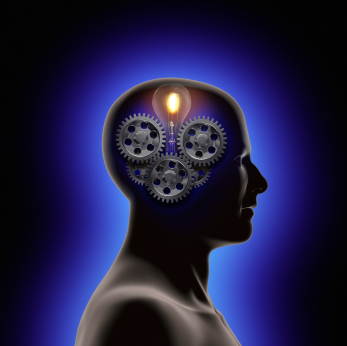 [Speaker Notes: Image: http://www.lumosity.com/blog/what-is-cognition/
“Cognition is what goes on in our heads when we carry out our everyday activities.”
...thinking, remembering, learning, daydreaming, decision-making, seeing, reading, writing, talking...]
Attention
What will you concentrate on?
[Speaker Notes: “Attention is the process of selecting things to concentrate on, at a point in time, from the range of possibilities available.”
Auditory and/or visual
How easy it is to pay attention depends on whether there is a clear goal and how the information is presented
Design Implications
Make information salient (noticeable, important) when it is needed (animated graphics, colour, underlining, ordering, spacing, ...)
Avoid clutter / too much information]
Attention
What will you concentrate on?
Perception
Information gathered from the senses
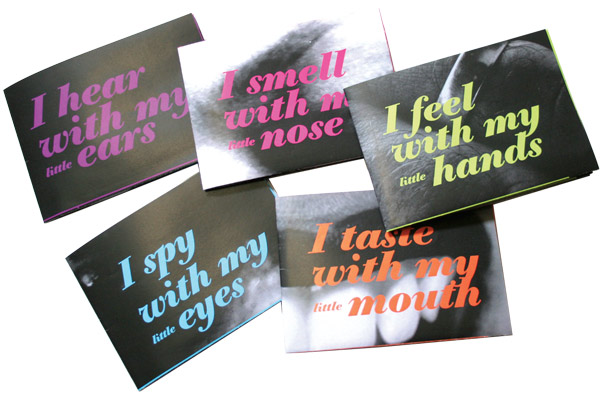 [Speaker Notes: Image: http://www.mariamolbak.com/senses.html 
“Perception refers to how information is acquired from the environment, via the different sense organs, e.g. eyes, ears, fingers, and transformed into experiences of objects, events, sounds, and tastes.”
Need to make sure information is presented in a way that can be readily perceived in the manner intended
Design implications:
Bordering and spacing are effective visual ways of grouping information
Sounds must be audible and distinguishable
Text must be legible and distinguishable from the background
Tactile (touch) feedback has to be distinguishable and recognizable
Users have to be able to distinguish the meaning of graphics / icons easily]
Memory
Recalling and filtering information
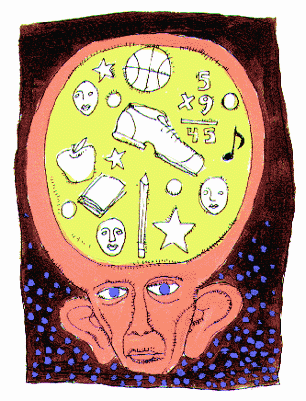 [Speaker Notes: Image: http://listverse.com/2007/08/27/top-10-tips-to-improve-your-memory/
“Memory involves recalling various kinds of knowledge that allow us to act appropriately. ... A filtering process is used to decide what information gets further processed and memorized.”
Design implications:
Don’t overload memory with complicated procedures
Promote recognition over recall using menus, icons, and consistency
Provide multiple ways to encode information to help users remember where it is stored (categories, colour, flagging, time stamping, tagging, icons, etc)]
Problem Solving and Decision Making
Reflective cognition
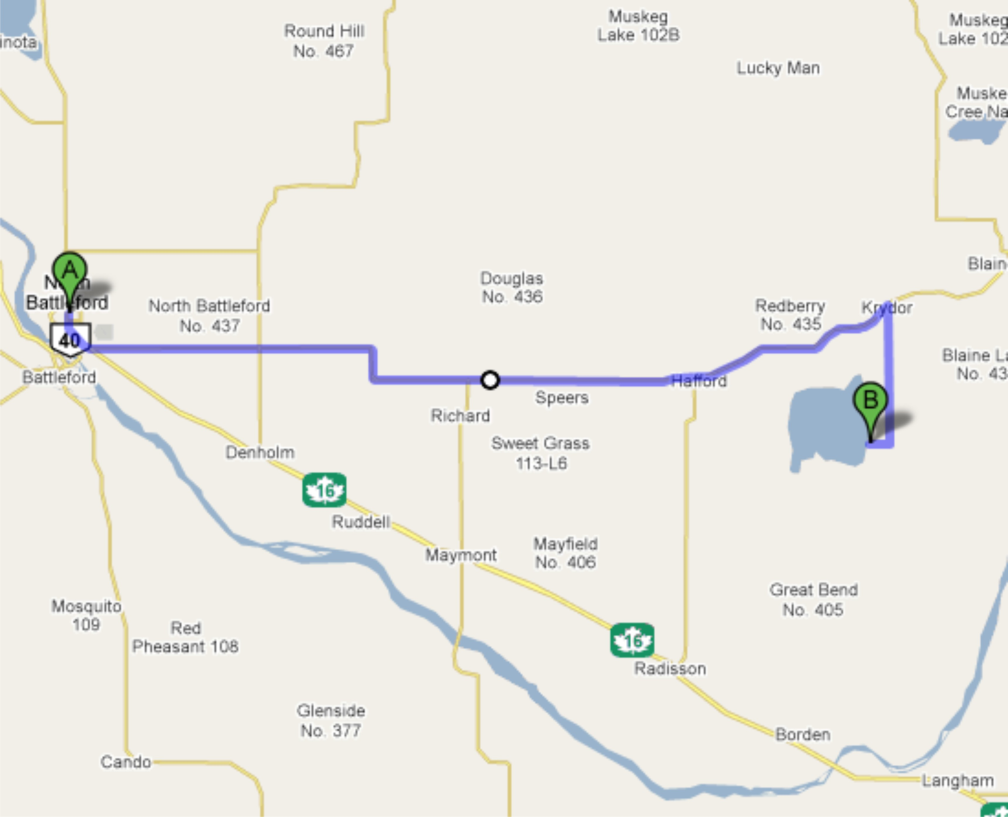 [Speaker Notes: Image: http://www.redberrybiblecamp.com/Redberry_Bible_Camp/Frequently_Asked_Questions.html
Problem solving, planning, reasoning, and decision-making “include thinking what to do, what the options are, and what the consequences might be of carrying out a given action.”
(Related to the seven stages of action...)
Novices often rely on trial-and-error and possibly act irrationally, while experts are able to select the optimal strategies
Design implications:
Provide additional hidden info for those who want to know more
Offer simple and memorable functions for computational aids intended to support rapid decision making and planning on the move]
Mental Models
Understanding of how system works
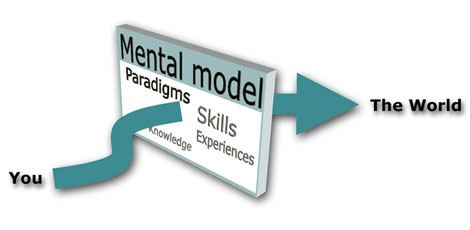 [Speaker Notes: Image: http://www.racknine.com/blog/web-design/user-interface-in-web-design/
Mental models are used to reason about a system, and to figure out what to do when something unexpected happens or when encountering a new system
They are like a theory about what is going on
Internal constructions of some aspect of the external world that can be manipulated to predict and infer
With computers, mental models are often incomplete, easily confusable, and based on inappropriate analogies
Becomes difficult to identify, describe, or solve a problem
Learning a bit about programming and computational thinking will improve your mental models of computers, which may help you understand how software works better or how to solve problems you encounter]
Embodied Cognition
Mind is determined by the body
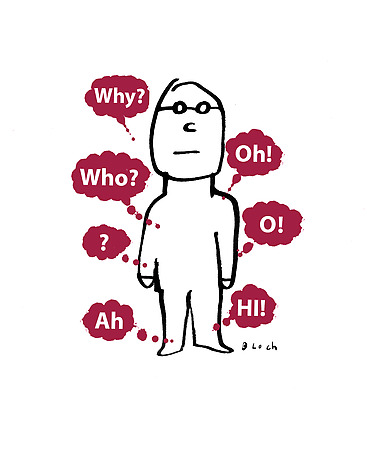 [Speaker Notes: Image: http://colectivopsyne.blogspot.com/2010/06/embodied-cognition.html
Good description from wikipedia (http://en.wikipedia.org/wiki/Embodied_cognition):
” Philosophers, cognitive scientists and artificial intelligence researchers who study embodied cognition and the embodied mind believe that the nature of the human mind is largely determined by the form of the human body. They argue that all aspects of cognition, such as ideas, thoughts, concepts and categories are shaped by aspects of the body. These aspects include the perceptual system, the intuitions that underlie the ability to move, activities and interactions with our environment and the native understanding of the world that is built into the body and the brain.
My own description:
“The key to embodied cognition is the concept that rich, internally stored models of the world are not necessarily needed; instead, a person can exploit bodily actions and then repeatedly consult their local environment to make sense of the world.”
Knowledge can be placed into the world instead of having to remember it
Make use of the intuitive sense we have of the orientation and location  of our limbs
Create interfaces that allow us to physically change the world in some way to make sense of things (look at things from a different point of view, move objects, touch things, etc)]
Donald Norman on The Three Levels of Emotional Design
http://www.ted.com/talks/don_norman_on_design_and_emotion.html
[Speaker Notes: While watching the video, take note of the three levels of emotional design, what they mean, and an example of each
Watch this for more on happy design:
http://www.ted.com/talks/stefan_sagmeister_shares_happy_design.html]
Analyzing ‘qidiq: Questions Done Quick’
Currently in beta
We are invited to give it a try
Go to http://www.qidiq.com/COMP1001 and subscribe to the feed
OR find and download the ‘qidiq’ iPhone app, go to the feeds tab, press ‘+’, and type COMP1001
Answer the first question!
[Speaker Notes: I’ll try to find ways to getting your feedback with this app during the last few classes.
While we do this, think about what design principles are being followed well, or where it might be improved.
We’ll discuss the results in class, or possibly on the HCI quiz. ;)]
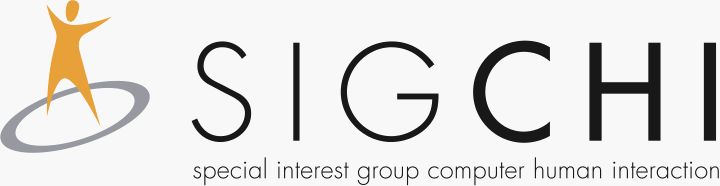 [Speaker Notes: SIGCHI = ACM’s Special Interest Group on Computer and Human Interaction
http://www.sigchi.org/
They used to put the computer first, but now the realization is there that the human is more important
Kept CHI instead of changing it to HCI
Want to see some of the coolest, most innovative interfaces? Search for CHI on youtube!

As we watch these videos, take notes on what design principles and concepts apply]
ZOOZbeat: Mobile Music ReCreation (CHI 2010)
http://www.youtube.com/watch?v=WmD92tMJEf4
pCubee creates virtual display case (CHI 2010)
http://www.youtube.com/watch?v=xI4Kcw4uFgs&feature=channel
Playtime Computing(not CHI but still awesome)
http://www.youtube.com/watch?v=UtvPRkEGaRM
PeR: Designing for Perceptive Qualities (CHI 2011)
http://dqi.id.tue.nl/per/PeR/Movie.html
BiebBeep(CHI 2011)
http://www.youtube.com/watch?v=kfZeghX1SrU
Pass-Them-Around: Collaborative Use of Mobile Phones for Photo Sharing (CHI 2011)
http://www.youtube.com/watch?v=Omx50UD_J0o
YouPivot: Improving Recall with Contextual Search (CHI 2011)
http://www.youtube.com/watch?v=v1mnEf63W2c